Acessar Sistema
Cadastrar Usuários
Cadastrar Tabelas
Gerar Fato
Registrar Denúncia
Encerrar
Cadastrar
Cri/Adolescente Grp/Comunidade
Aplicar
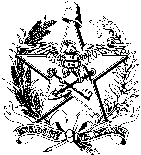 FLUXO
Consultar Agenda
Realizar Acomp. Obrig./ Vencidos/ Vencendo hoje
Sim
Pendências na Agenda?
Não
Cri/Adolescente Grp/Comunidade cadastrado(s)?
Não
Sim
Denúncia Procedente?
Associar à Denúncia
Não
Sim
(Tipificar Artigo)
Acompanhar
Determinar Providência
Identificar Dir. Violado/  Ag. Violador